ỦY BAN NHÂN DÂN QUẬN LONG BIÊN
   TRƯỜNG MẦM NON GIA THỤY
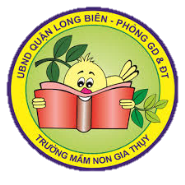 HOẠT ĐỘNG KHÁM PHÁ KHOA HỌC
Đề tài: Tìm hiểu con gà
Lứa tuổi:  3 -4 tuổi
Giáo viên: Nguyễn Thị Hương
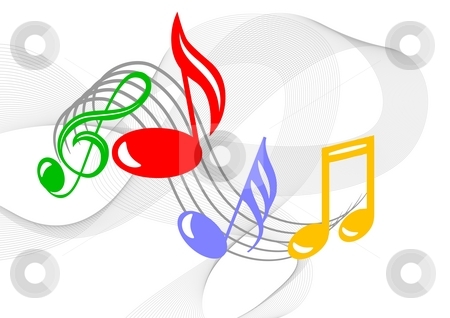 Bài hát: Con gà trống
Quá trình nở ra của con gà
MỞ RỘNG
BÀI HÁT : ĐÀN GÀ TRONG SÂN